The Dreadful Menace – Lesson 1
Lesson 1 - To be able to discuss and evaluate how authors use language 

Children produce an initial response to the poem
The Dreadful Menace – Lesson 1
https://www.youtube.com/watch?v=Wle3-h1yxc0

Listen without the video.  Ask the children to close their eyes.

What do you think the poem is about?

Listen again and this time pause at several points:  jot down ideas on your whiteboard then come up with a short paragraph explaining what and why.  Use evidence from what you hear.
The Dreadful Menace – Lesson 1
https://www.youtube.com/watch?v=Wle3-h1yxc0

Now watch with the video.  Have captions on.

Children raise their hand when they hear/see a word they don’t understand/want to know more about.

Record these as a class word bank.
The Dreadful Menace – Lesson 1
The Dreadful Menace – Lesson 1
As a group on your table, find definitions of the words in the word bank.

Challenge 1: Write the definition from the dictionary

Challenge 2: Write a definition and say why the author has used this word in the poem

Challenge 3: Write a definition and a sentence using the word
 
Write your definition and example sentences on the slips of paper.  Make a table sheet with all the words on.
The Dreadful Menace – Lesson 1
Example

Challenge 3: Write a definition, an example sentence and say why the author has used this word in the poem

‘menace’: a person or thing that is likely to cause harm; a threat or danger

The criminals are a menace to the local neighbourhood.

I think the author uses the word ‘menace’ because they want the mountain and the snow to sound threatening and dangerous.
The Dreadful Menace – Lesson 2
LO: Personification
The Dreadful Menace – Lesson 2
Show the clip again. This time ask the children to look at the different ways in which winter/nature is either shown or told. 

Create class ideas to show this, ensure the children give detail:

e.g. snow drifts blow across the mountain ridge, wind howls, clouds like churning waters at the base of the mountain.
The Dreadful Menace – Lesson 2
What does the word ‘personify’ mean?


Can you give me any examples?
Look at the list of things to personify- together have a go at a few of the personification sentences.
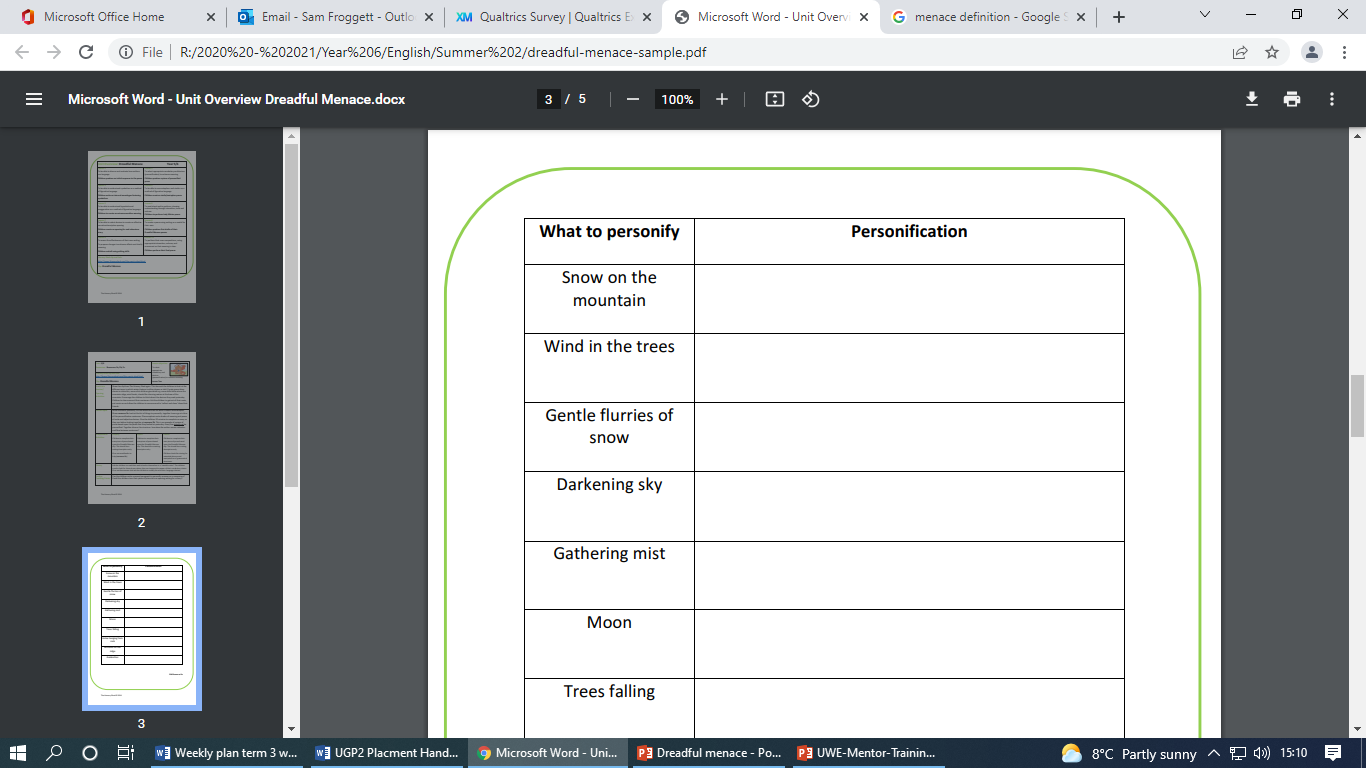 snow slumbering like a sleeping giant
wind howling through the valley
dancing across the landscape
The Dreadful Menace – Lesson 2
Complete as many as they can before looking together at resource 2b.
Every line should not be personified. Together discuss the structure- how does the author ensure cohesion and flow between sentences?
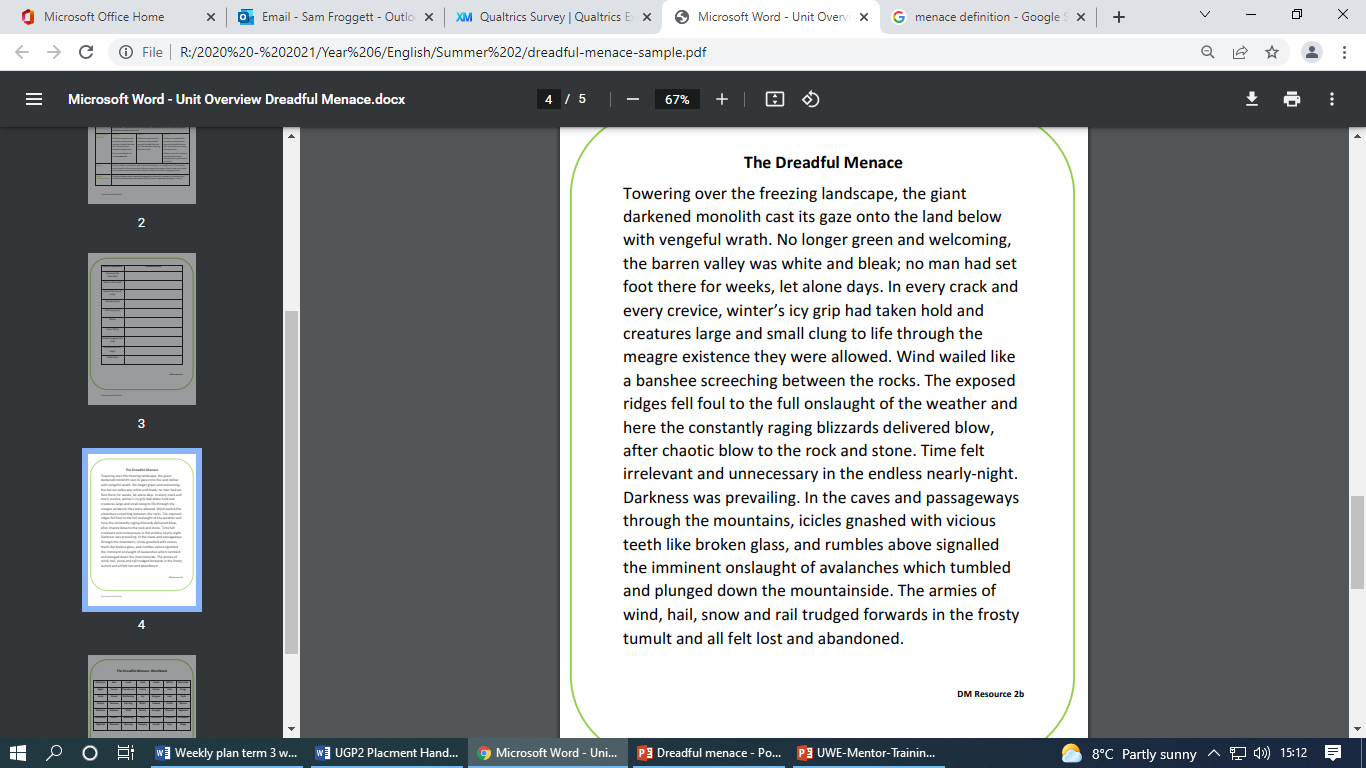 The Dreadful Menace – Lesson 3
To create a poem using writing as a model for their own
Challenge 1: Use the word bank, sentence starters and personification examples to write a ‘Dreadful Menace’ description.

Challenge 2: Use the word bank and personification examples to write your ‘Dreadful menace’ description.

Challenge 3: Write your own ‘Dreadful Menace’ description.  Combine personification with similes and metaphors to portray the power of nature!

(CH3 Children to have a simile/metaphor input)
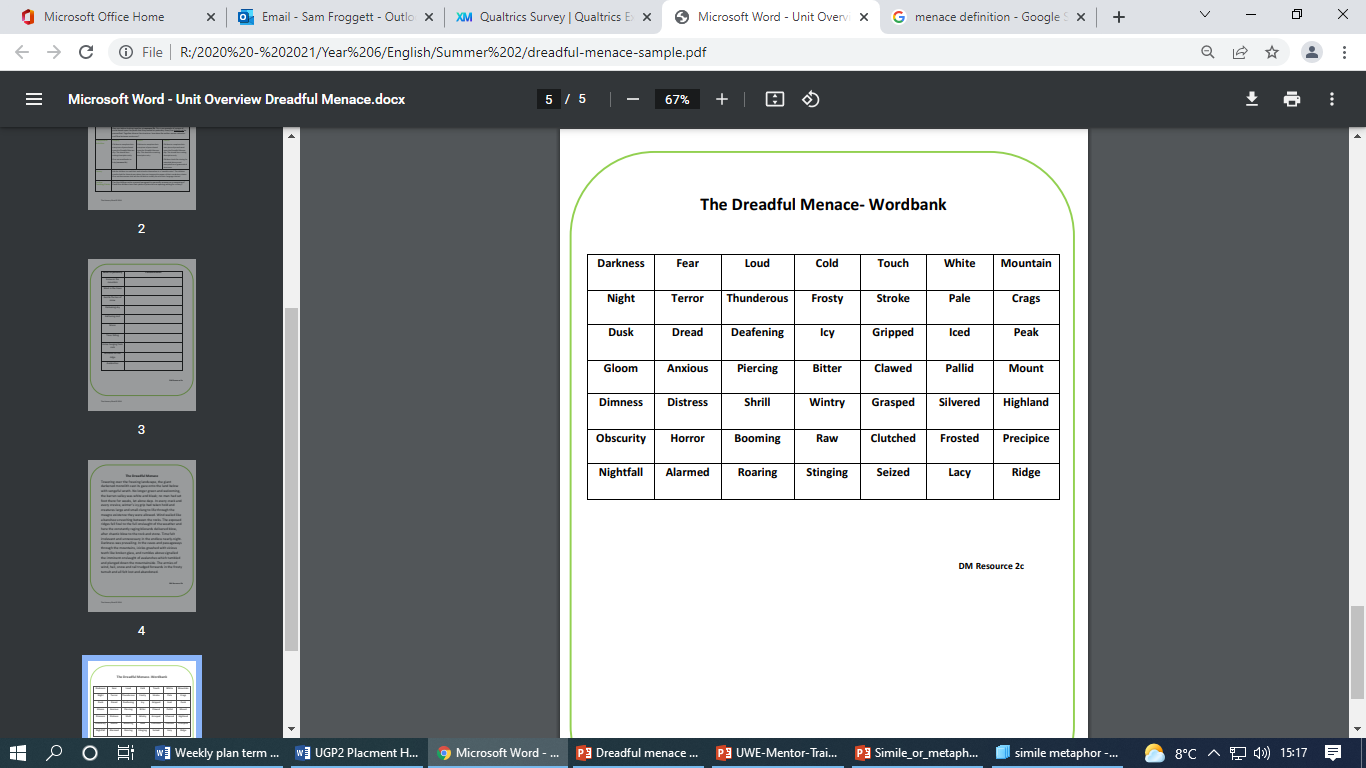